Индивидуальное занятие по 

РРС и ФП



Подготовила и провела: 
учитель –дефектолог Вопилова Н.В


Рубцовск 2013
- Как ты слышишь? 


- Что ты будешь сейчас делать?
Я слышу хорошо (плохо)
Я буду слушать и красиво говорить
Будем делать зарядку
10
9
8
7
6
4
5
3
2
1
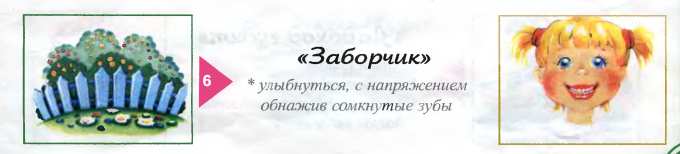 10
9
8
7
6
4
5
3
2
1
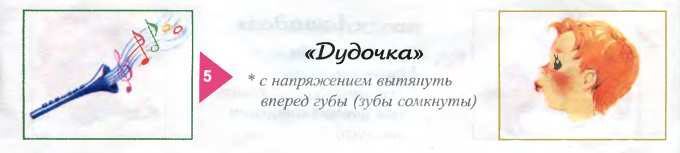 10
9
8
7
6
4
5
3
2
1
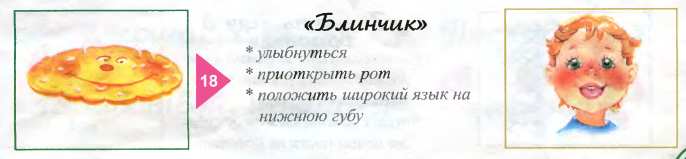 10
9
8
7
6
4
5
3
2
1
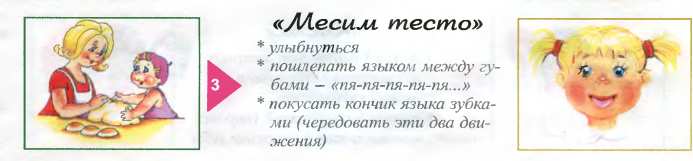 Скажи громко  «С»
Скажи тихо «с»
Са-са-са, са-са-са —
Сапоги, сарай, лиса.
Со-со-со, со-со-со —
Сокол, соболь, колесо
Поём песенку про лису
Назови цифры и реши пример:
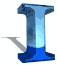 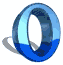 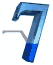 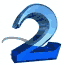 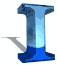 Назови
санки
Какого цвета санки?
Санки синего цвета.
Игра  «Домик»
Будем внимательно слушать
Повар, 
лётчик, 
водитель, 
учитель, 
врач
- это профессии.
Дополни предложение
Обеды готовит …
повар
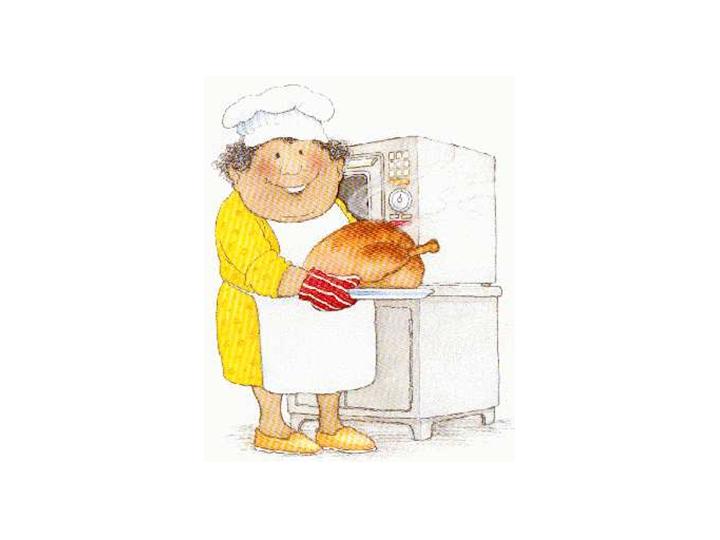 Дополни предложение
пилот
Самолётом управляет …
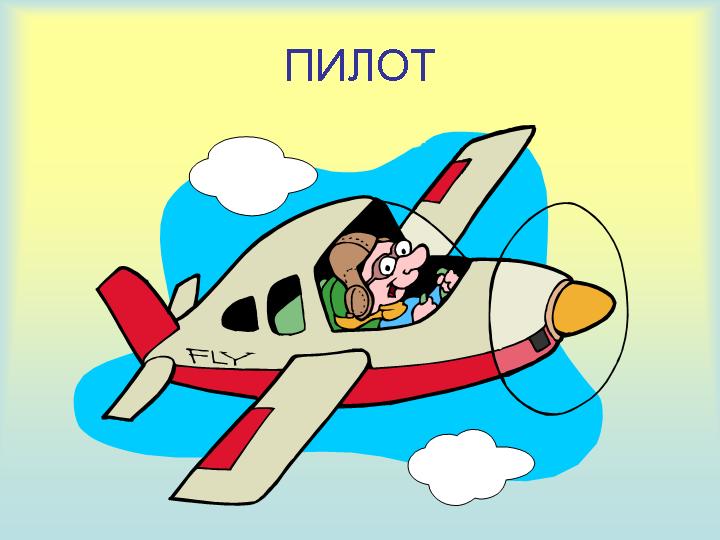 В  школе учит   ….
учитель
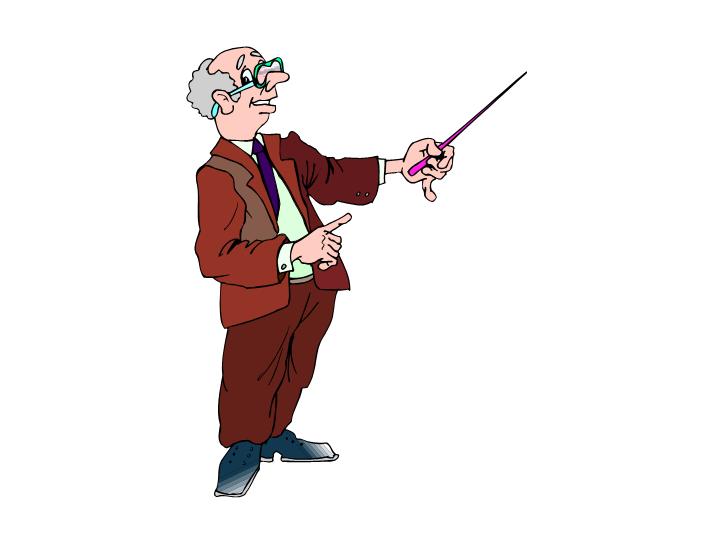 Строитель
…..      строит дома для людей.
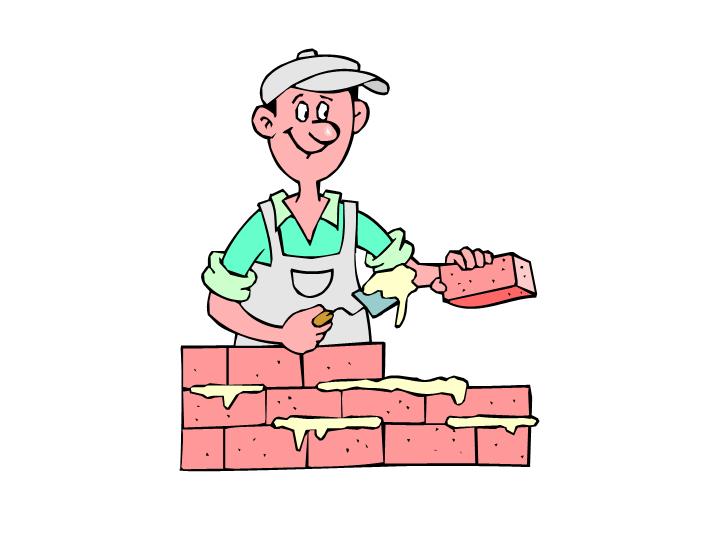 Повар готовит обеды.
Пилот  управляет самолётом.
Учитель учит детей в школе.
Строитель строит дома для людей.
Составь предложение:
Художник пишет картину.
Слушай внимательно!
Будем читать рассказ.
Москва
Москва - столица нашего государства.
На Красной площади   стоит Кремль. 
На башне сверкает  звезда. 
Многие люди хотят увидеть столицу. 
На улицах и проспектах Москвы много людей и машин. 
В городе много заводов и фабрик.
Москва
Москва - столица нашего государства.
Самое дорогое и главное место для людей в Москве - Красная площадь. 
На Красной площади   стоит Кремль. 
На самой большой и красивой башне сверкает  звезда, и находятся кремлёвские куранты. 
В Москве много красивых старинных дворцов и новых построек. 
Многие люди хотят увидеть столицу. 
На улицах и проспектах Москвы много людей и машин. 
В городе много заводов и фабрик.
Использованные ресурсы:
http://www.edu54.ru/node/57983 анимированные цифры
http://images.yandex.ru/yandsearch?text=%
Санки
http://images.yandex.ru/yandsearch?text=%
Москва